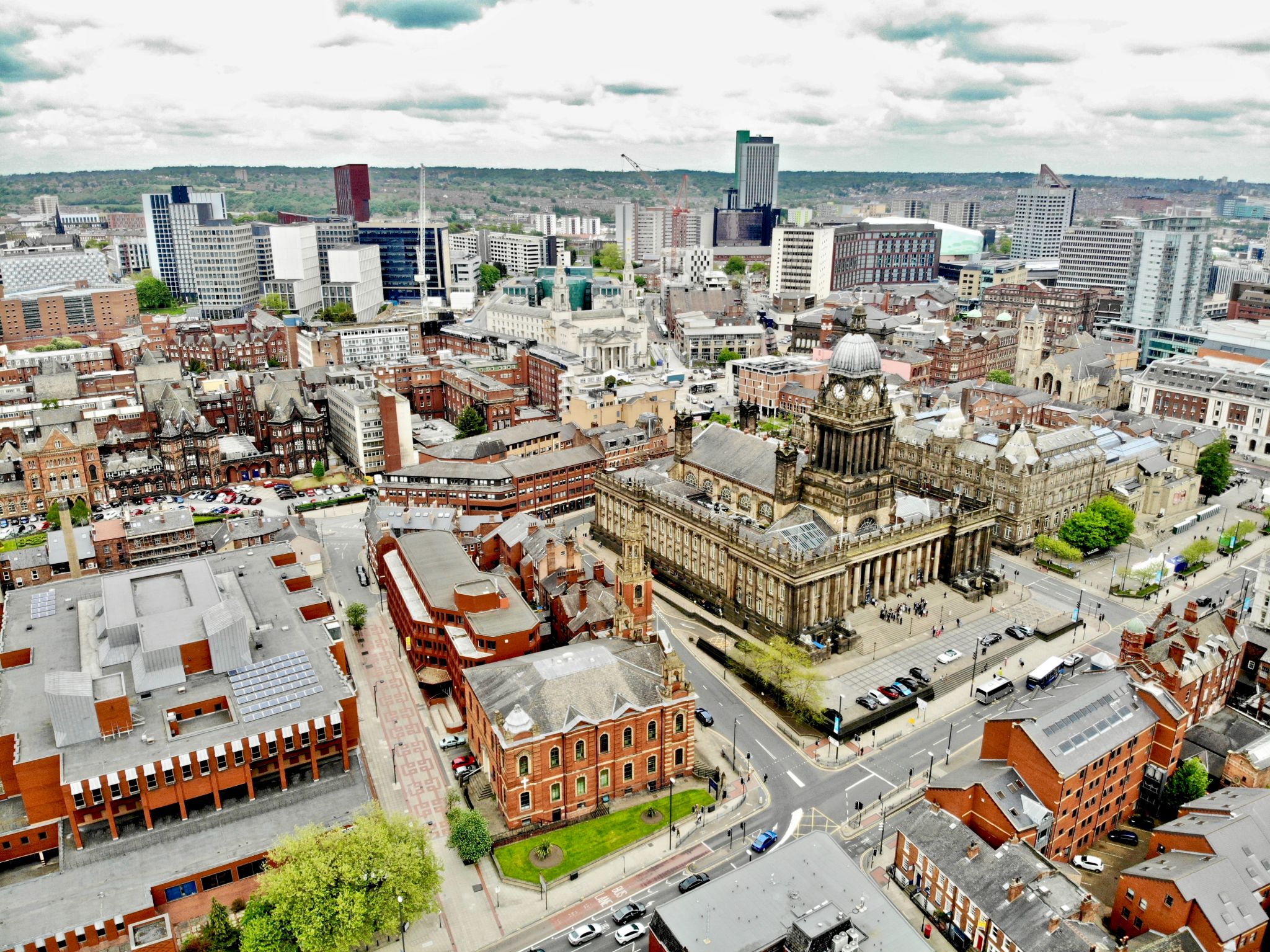 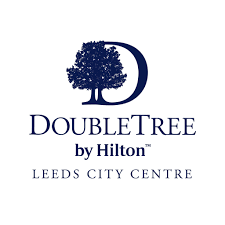 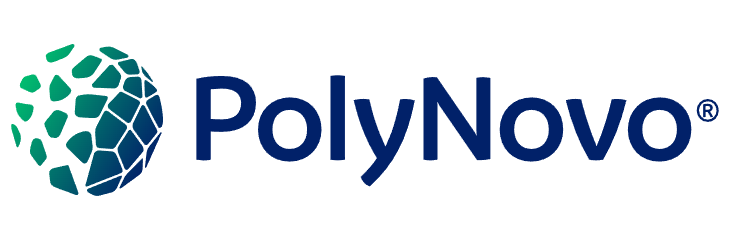 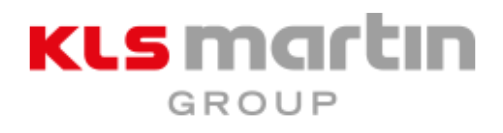 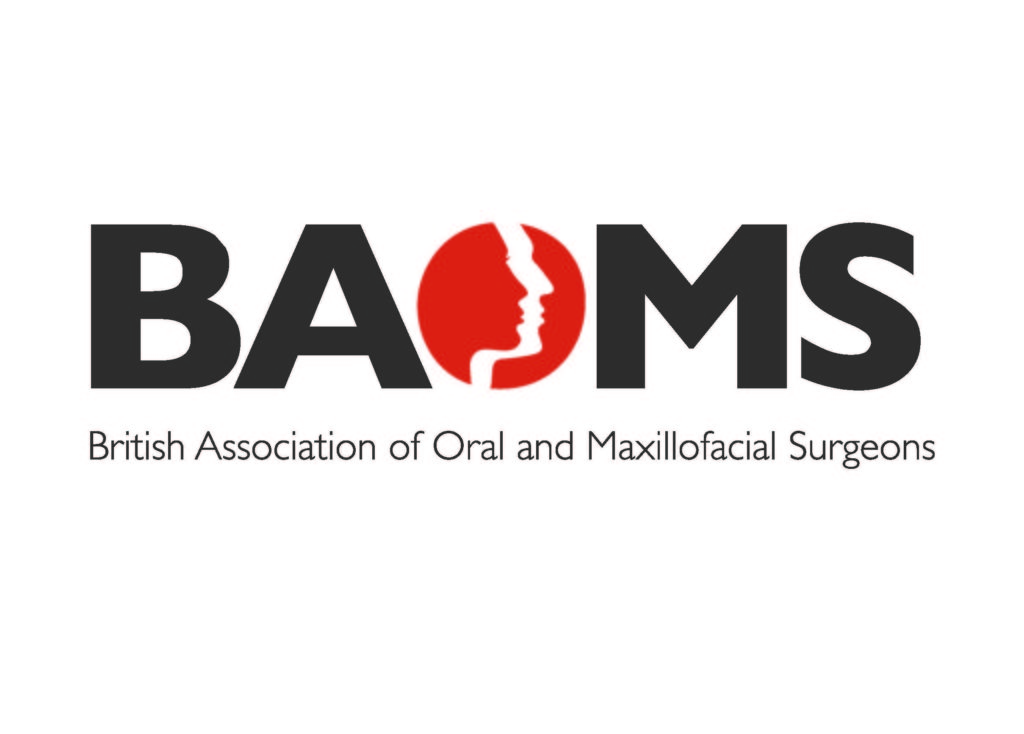 Maxillofacial Surgery Affecting 
Children and Young Adults

£45 early sign up before Valentine's day
£60 after 14th Feb
Potentially win more than your money back with the poster prize

DoubleTree Hilton, Leeds City Centre
Friday 9th May 2025
QR code and link
to register
BAOMS
Fellows in Training Conference 2025


“Next-Gen Healing: Surgical Innovations for the Future of Our Youth”
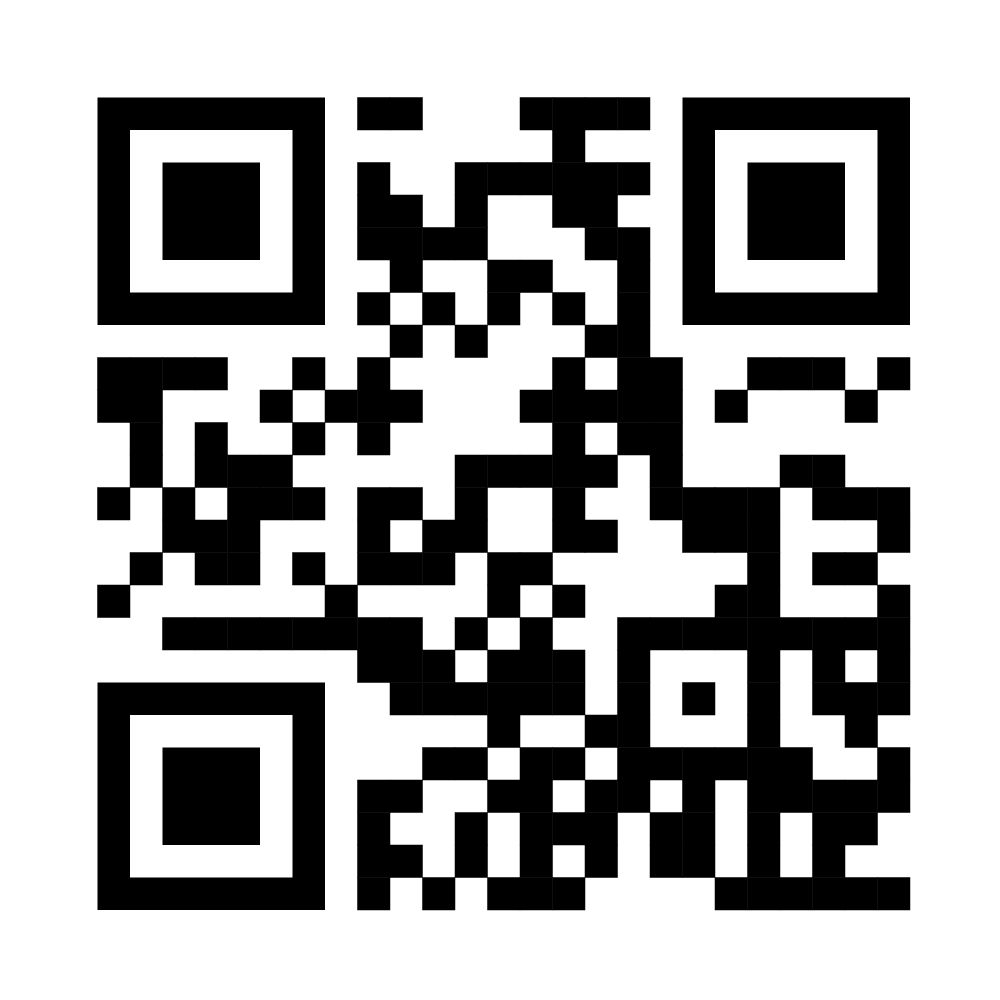 https://docs.google.com/forms/d/e/1FAIpQLSekwlpkOjAn-62Or-Nno0Go3hxKhth9NihiCuGmPJwbdx0vSQ/viewform
FiT Conference timetable
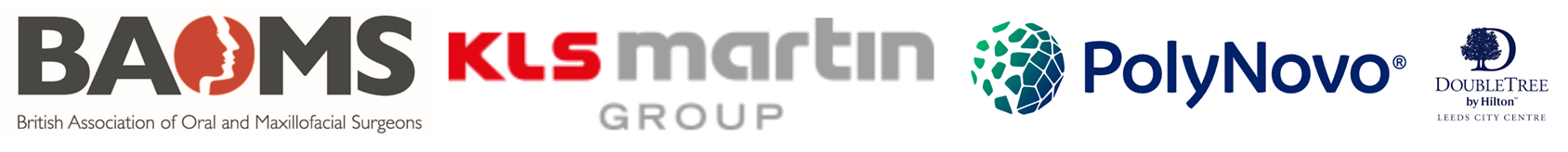 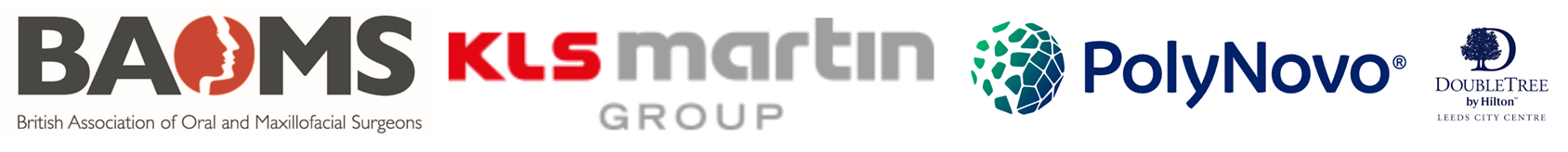 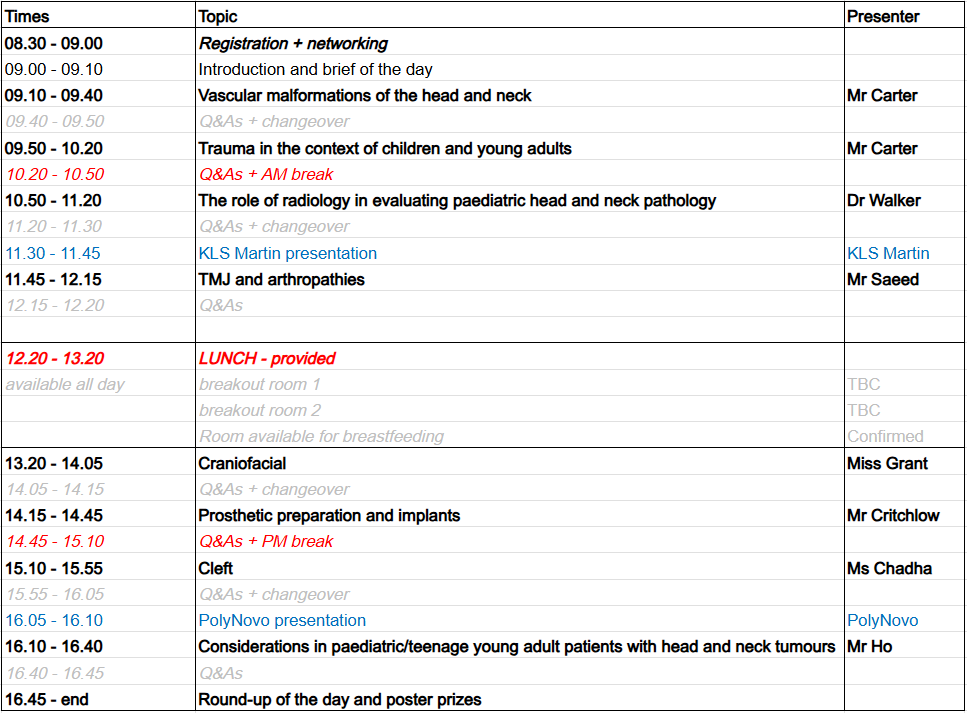 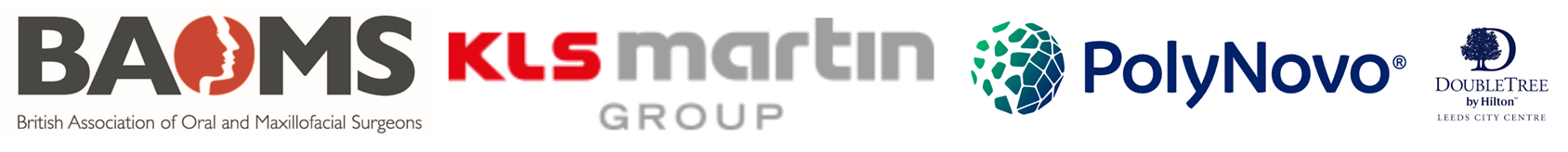 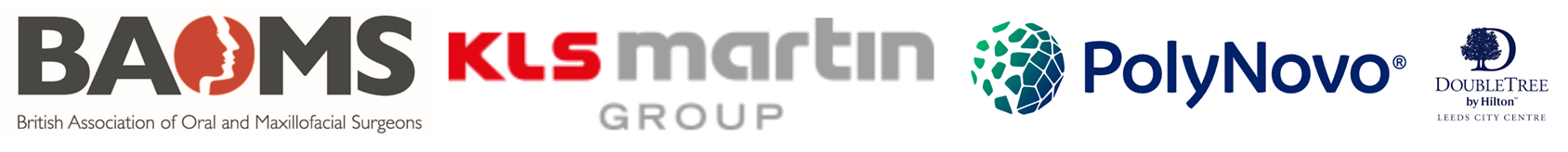 Poster entry specification:
Anything, preferably on paeds/young adult theme

Prizes:
1st place £100 Amazon gift card
2nd place £50 Amazon gift card
Free lunch, teas and coffees

Networking with fantastic speakers

Potentially free dinner in the evening